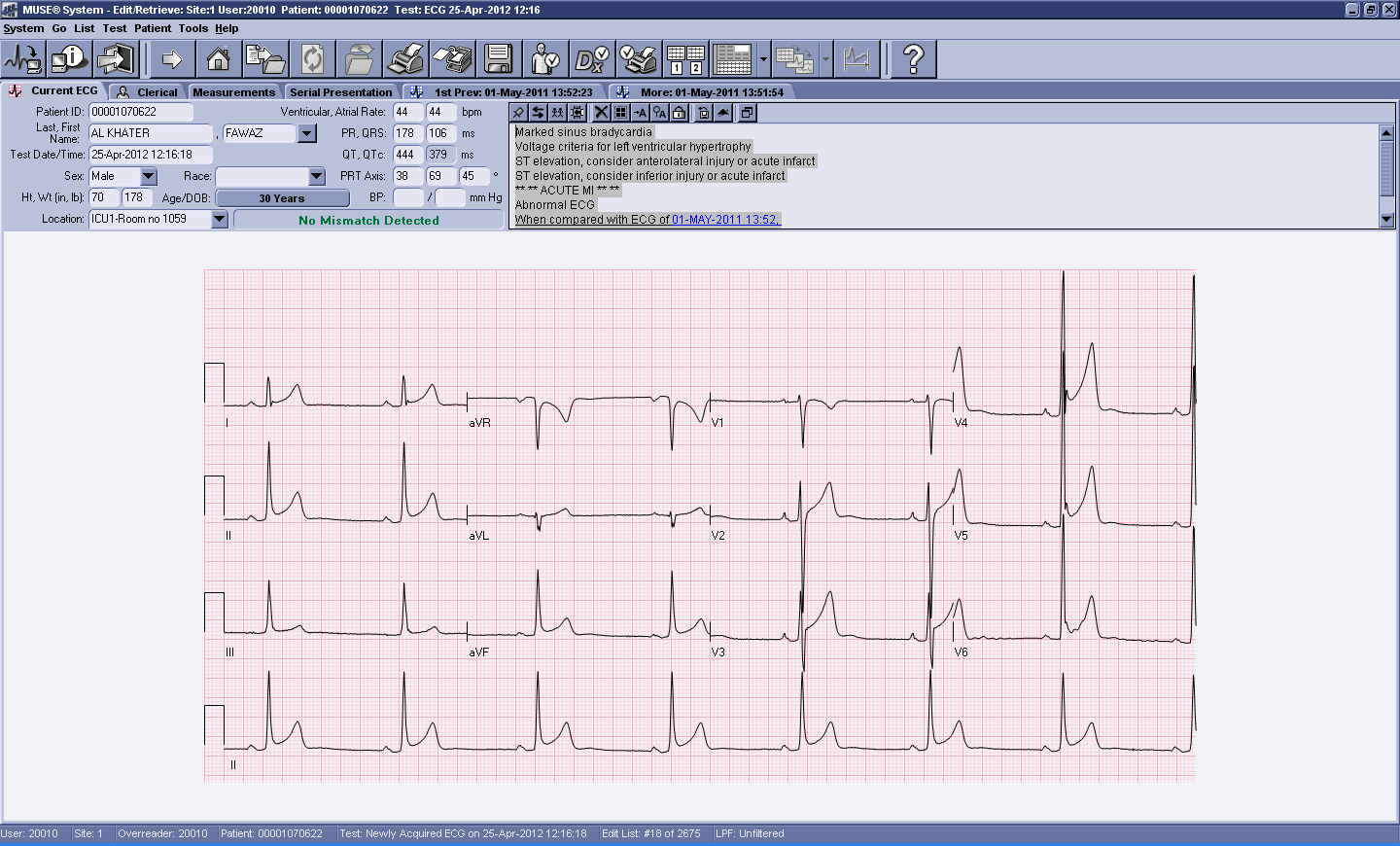 >35mm